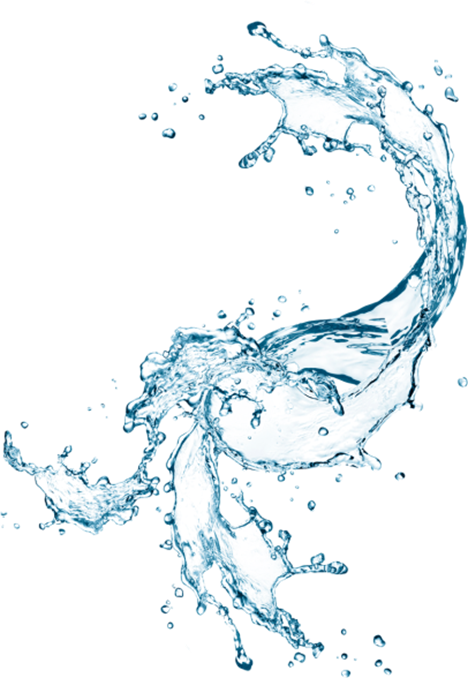 - JOURNEE EXCLUSIVE LPG - 
LE 10 MARS 2020
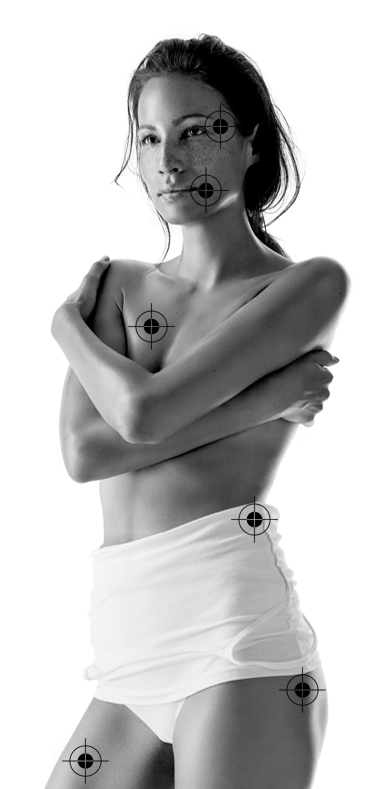 INCRIVEZ-VOUS!
Venez découvrir la nouvelle génération Cellu M6 Visage et Corps.
DES SURPRISES EXCEPTIONNELLES
 tout au long de la journée.
Nombre de places limitées à quelques chanceuses…
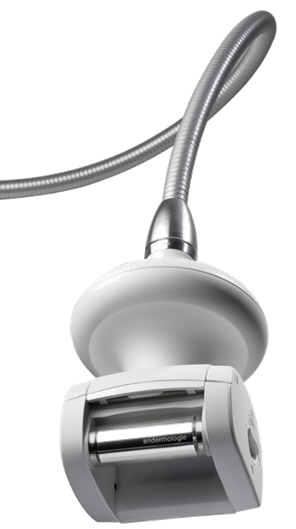 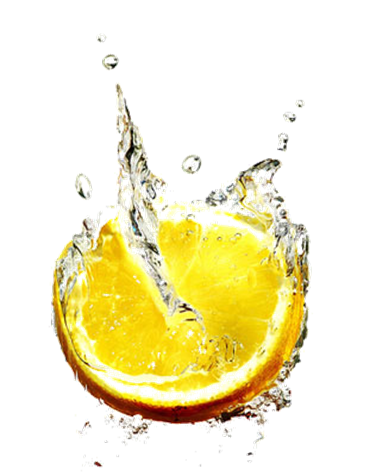 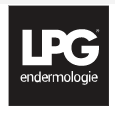